economic review & Brexit update
EXPIRED
DRAFT
John Kelly

22 November 2019
agenda
Global environment
Trends in the UK
Brexit arithmetic
First a question…
EXPIRED
DRAFT
2
Economic Review & Brexit Update
22 November 2019
MARKET REVIEW – 10 YEAR RETURNS TO 31 OCTOBER 2019
Source: Bloomberg as at 31 October 2019
Growth…
Longest growth phase in modern times

Supported by extraordinary monetary policies
Ultra low rates, quantitative easing
4
Economic Review & Brexit Update
22 November 2019
Interest rates have been kept low despite recovery
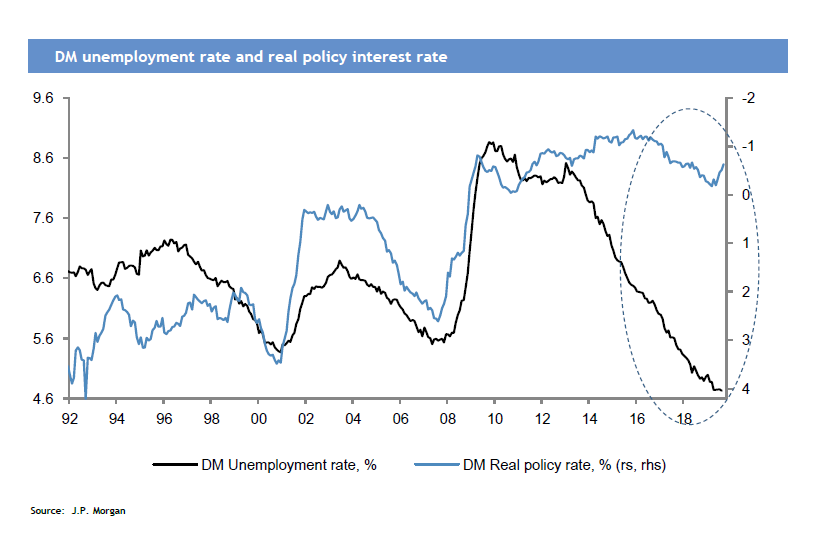 Source: J.P. Morgan
5
Economic Review & Brexit Update
22 November 2019
Central bank balance sheets have grown
Easing has been a common feature of the period
12-month change in QE (US$ trillions)
2.5
Projection (assuming  constant FX rates)
2.0
1.5

1.0

0.5

0.0

-0.5
-1.0
07	08	09	10	11	12	13	14	15	16	17	18	19
Fed  [Aug-18 = -176.9]	ECB  [Aug-18 = 505.6]	BoJ [Aug-18 = 287.7]
BoE  [Aug-18 = 57.5]	PBoC  [Jun-18 = 191.9]	SNB [Jul-18 = -0.6]
Riksbank  [Jun-18 = 32.8]	Total [Jun-18 = 1317.7]
Source: Thomson Reuters Datastream
6
Economic Review & Brexit Update
22 November 2019
Global growth: signs of weakness ?
Annual change (%)
10
8
6
4
2
0
-2
-4
-6
-8
-10
92	94	96	98	00	02	04	06	08	10	12	14	16	18
Global leading indicator [Dec-18 = 3.1%]  Global industrial production [May-18 = 3.5%]
Source: Thomson Reuters Datastream
7
Economic Review & Brexit Update
22 November 2019
Manufacturing output
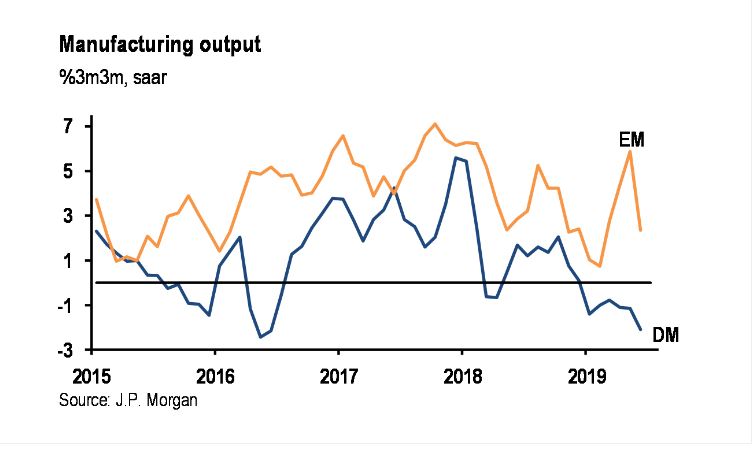 Source: JP Morgan
8
Economic Review & Brexit Update
22 November 2019
Interest rate outlook: Reverse course!
Central banks to the rescue?  A new march to lower borrowing costs
Fed: three cuts made, more to come
ECB: further into negative territory, more to come ?
BoJ: autumn review
BoE ?

Finding the ELB?
9
Economic Review & Brexit Update
22 November 2019
Despite deepening problems for:
Banks
Pension Funds
Savers
And the problem associated with excess debt
Riksbank changes tack
10
Economic Review & Brexit Update
22 November 2019
The Risk list is formidable
Rise in jobless – from current lows
Geopolitics  
Oil – Saudi attack
Trade – the biggest concern
11
Economic Review & Brexit Update
22 November 2019
Risk list - trade
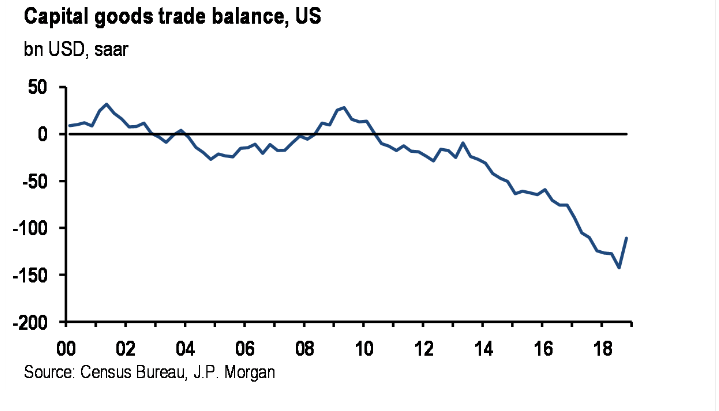 12
Economic Review & Brexit Update
22 November 2019
Risk list - trade
Trade = 25% global GDP

US at centre of global financial system

China at centre of global supply chains

Trade dispute or geopolitical struggle?

Highest casualties elsewhere than main protagonists
13
Economic Review & Brexit Update
22 November 2019
Trade as % of gdp
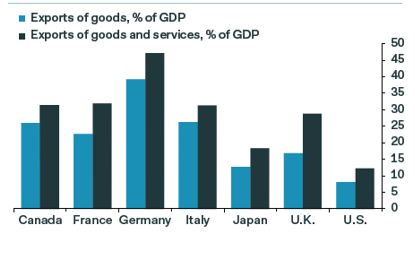 Source: xxxxx
14
Economic Review & Brexit Update
22 November 2019
Manufacturing expectations
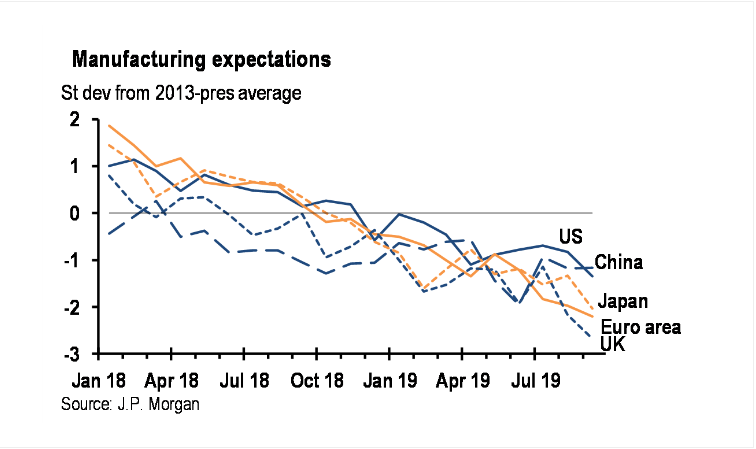 15
Economic Review & Brexit Update
22 November 2019
Leading economic indicators
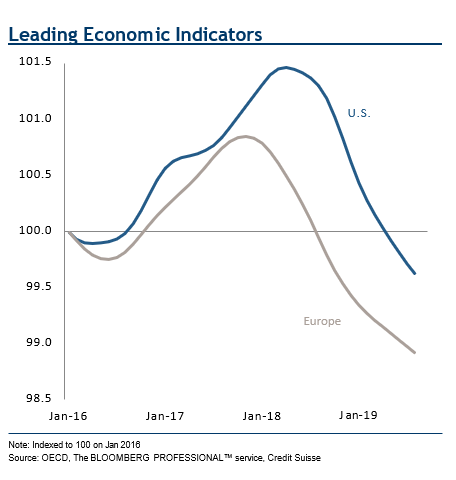 16
Economic Review & Brexit Update
22 November 2019
Friends across the water? - Europe
EU a lagging participant in the upturn
Slow to adjust policies – lack of consensus
Unemployment down but patchy
Change of leadership at the ECB
Back on the gas !
17
Economic Review & Brexit Update
22 November 2019
Activity in Europe has weakened
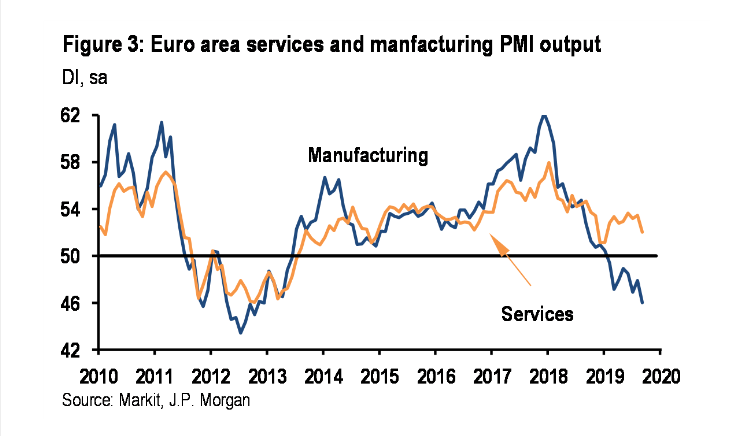 18
Economic Review & Brexit Update
22 November 2019
The question for investors:
Will rising wages and new looser monetary policies be sufficient to offset the effects of a maturing trend and geopolitical threats?
It’s important because ‘Brexit’ against a back cloth of growth, is very different from Brexit in a global recession.
19
Economic Review & Brexit Update
22 November 2019
Global environment
Growth most likely to continue but at modest, sub-trend rate
   Geopolitical pressures ease
Easier monetary policies take an effect
Inflation stays low
Wage growth continues
China tax cuts
Fiscal expenditure
20
Economic Review & Brexit Update
22 November 2019
RISK OF RECESSION? WAGES ARE RISING
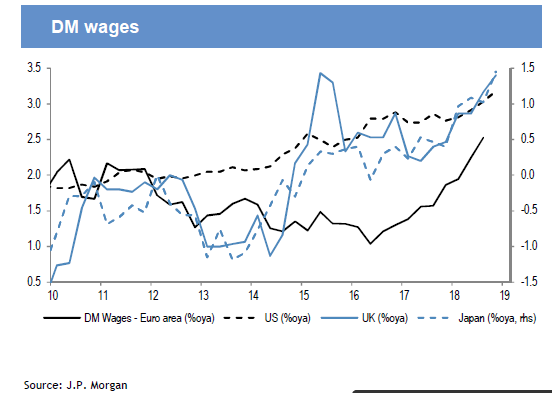 Source: JP Morgan
Domestic uncertainties
Source: Bloomberg as at 31 October 2019
Uk economic data, peering through the fog
Estimated economic/trend growth 1.25% - 1.50%
Current rate below but not substantially

End of austerity, spending again on the agenda (all agendas!)

But sentiment held back by Brexit uncertainty
23
Economic Review & Brexit Update
22 November 2019
Domestic uncertainties
Fading confidence
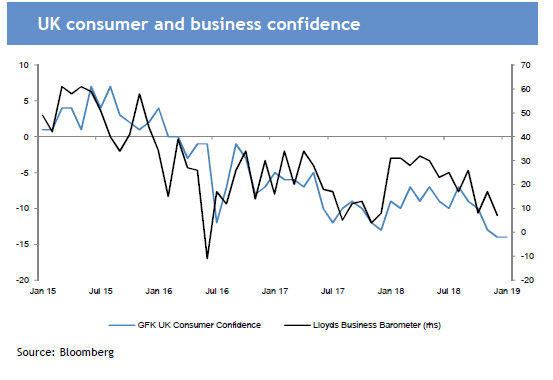 Source: Bloomberg
24
Economic Review & Brexit Update
22 November 2019
UK politics
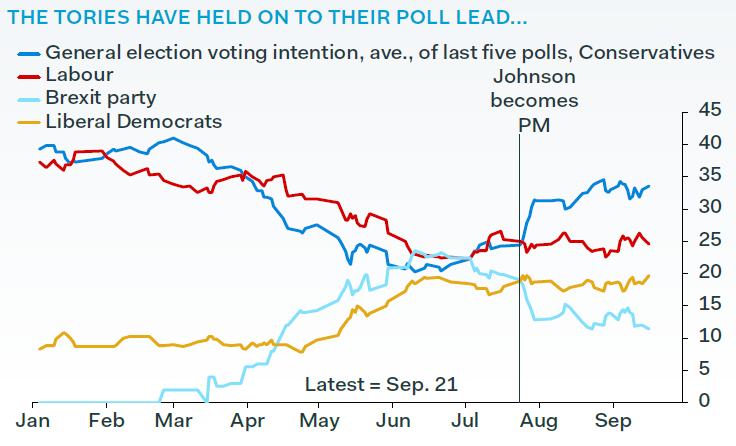 25
Economic Review & Brexit Update
22 November 2019
Uk politics
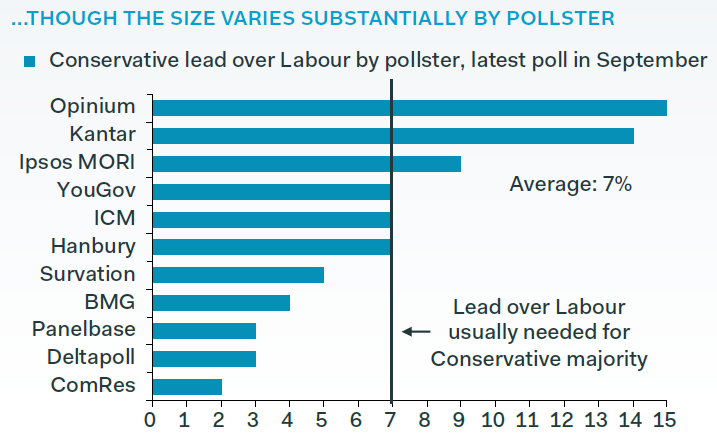 26
Economic Review & Brexit Update
22 November 2019
A lot of ’don’t knows’ - especially for labour
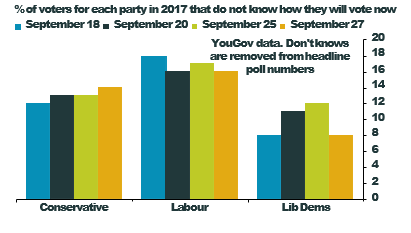 27
Economic Review & Brexit Update
22 November 2019
Brexit – possible outcomes
Same underlying economic model
But estimates are directional and ‘ball-park’
Three Scenarios
No ‘Brexit’
A Deal
No Deal

Both b) and c) reflect mid-range estimates
28
Economic Review & Brexit Update
22 November 2019
No brexit
Activity rebounds, some recovery, consumer spend bounces.
In investment, a stronger currency pushes inflation lower.  
The BoE starts to normalise rates
29
Economic Review & Brexit Update
22 November 2019
A deal
Some recovery in investment.  Consumer remains resilient
Inflation little changed, interest rates rise but slowly
30
Economic Review & Brexit Update
22 November 2019
No Deal
A real risk of recession, avoided here by Government action – spending, tax cuts.  
Inflation pushed higher by Sterling weakness.  
Bank use monetary policy to support activity
31
Economic Review & Brexit Update
22 November 2019
Beyond the decision
Beyond exit to relationship
Leave means leave…?

Expected early move to a Free Trade Agreement
But tariffs are not the only friction – good will needed!

Until EU relationship settled other deals hard to finalise

Issues within the Union?
32
Economic Review & Brexit Update
22 November 2019
EXPIRED
DRAFT
www.ccla.co.uk



CCLA Investment Management Limited (registered in England No. 2183088) and CCLA Fund Managers Limited (registered in England No. 8735639) at Registered office, Senator House, 85 Queen Victoria Street, London EC4V 4ET, is authorised and regulated by the Financial Conduct Authority.